陳鴻宜
理學院大樓2樓A207
02-77346032
hongyi@ntnu.edu.tw
課程內容
LaTex
SciDavis (Origin)
Python
½學期
½學期
LaTeX
2
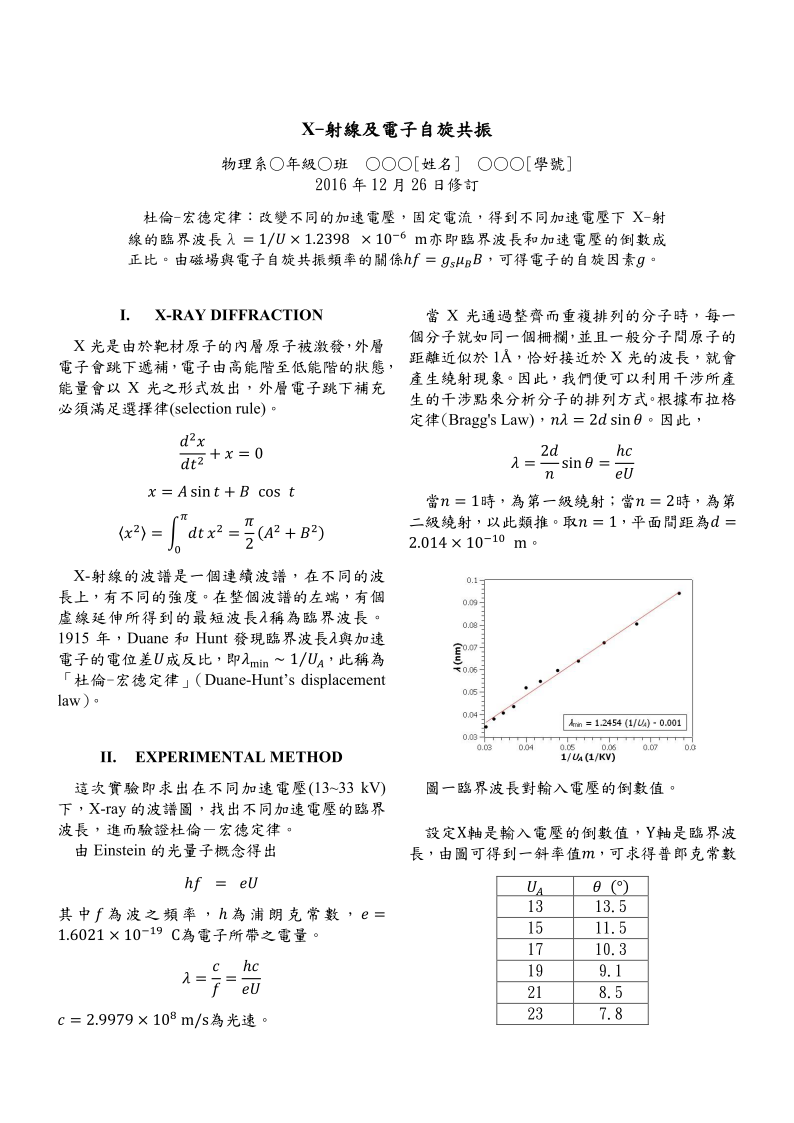 練習 I
SciDAVis
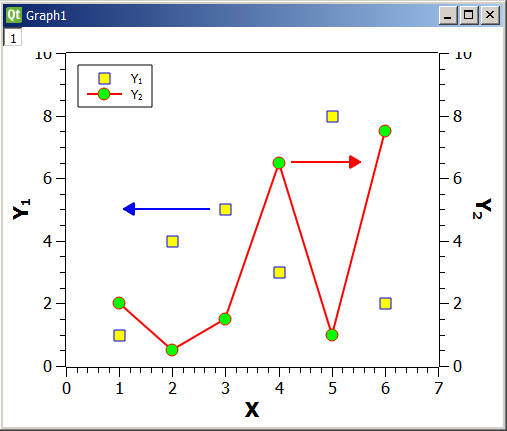 練習
SciDAVis
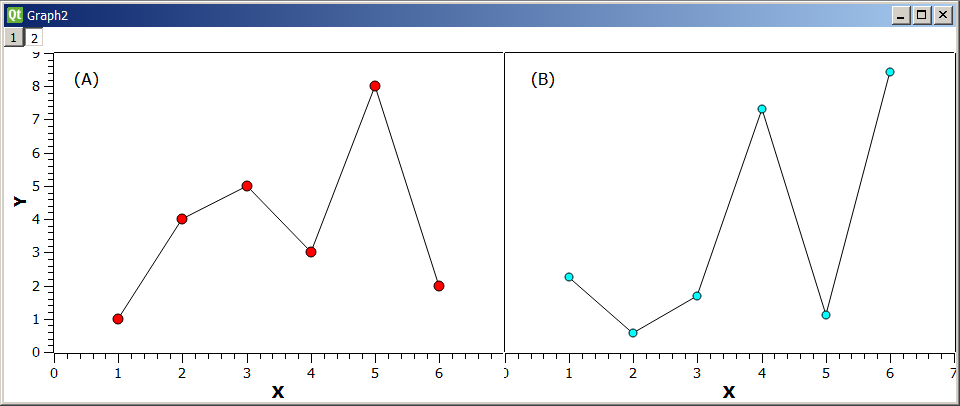 計算誤差值
SciDAVis
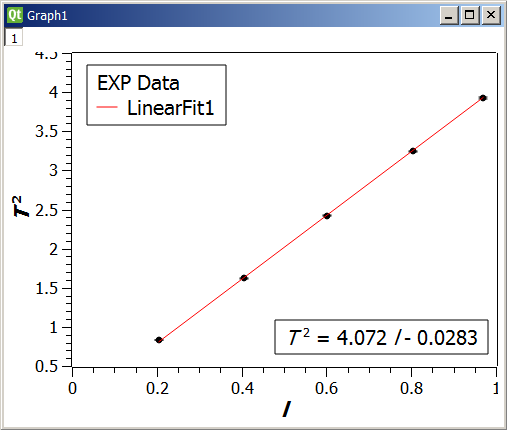 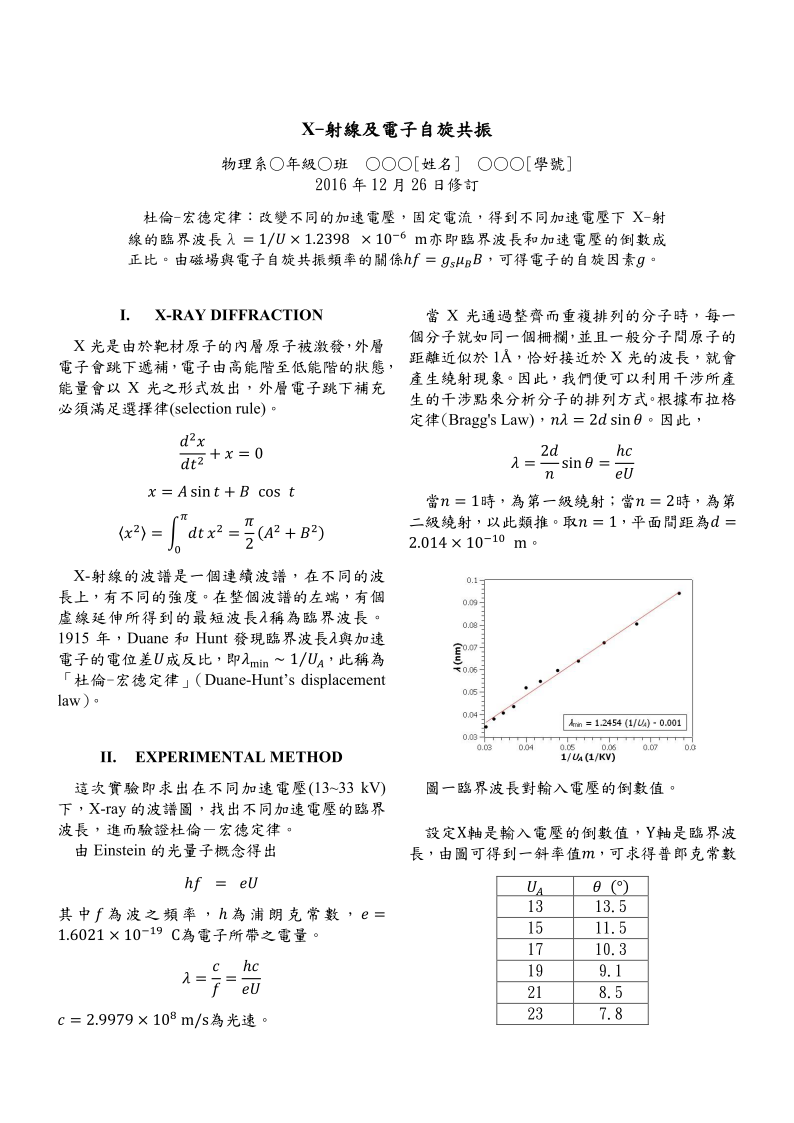 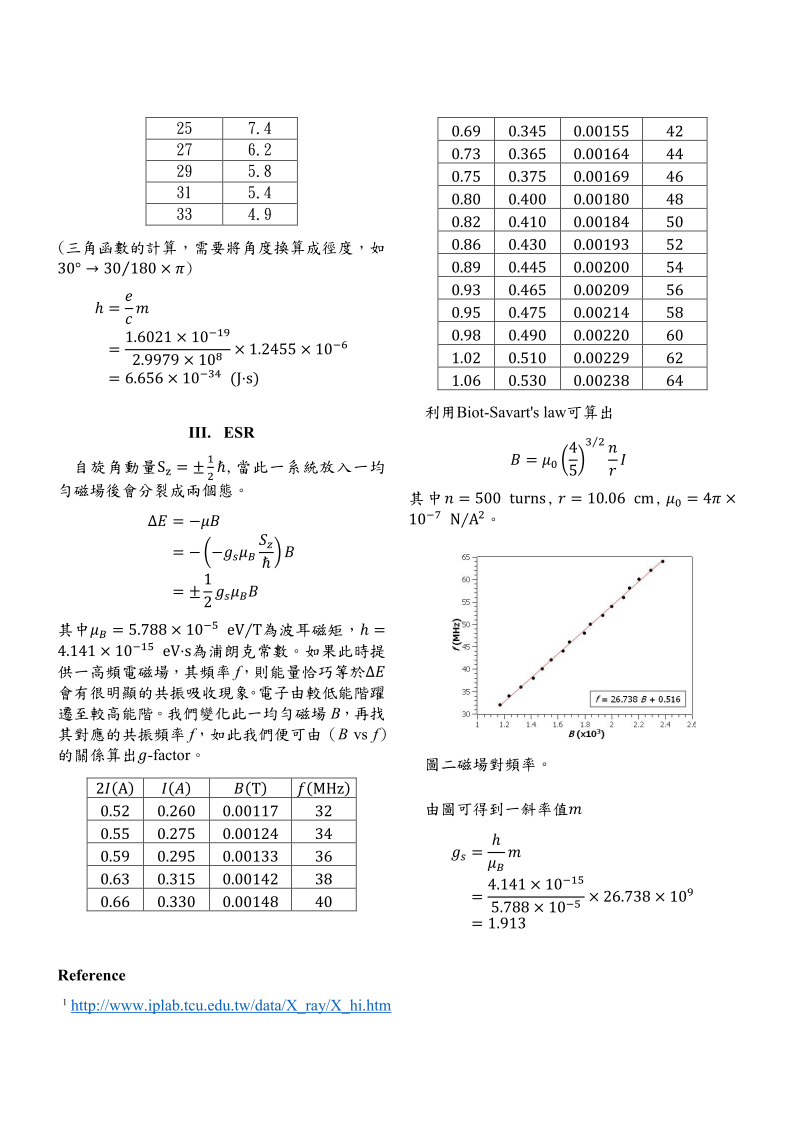 Python
Pandas、爬蟲
考試
http://web.ntnu.edu.tw/~hongyi